CCC Calendar
CCC Meetings
12 August
   7 October (upcoming)
Total Committee Activity
10 Degree change request (DC forms)
20 Course change requests (CC forms)
10 Experimental course requests (EC forms)
CCC Calendar
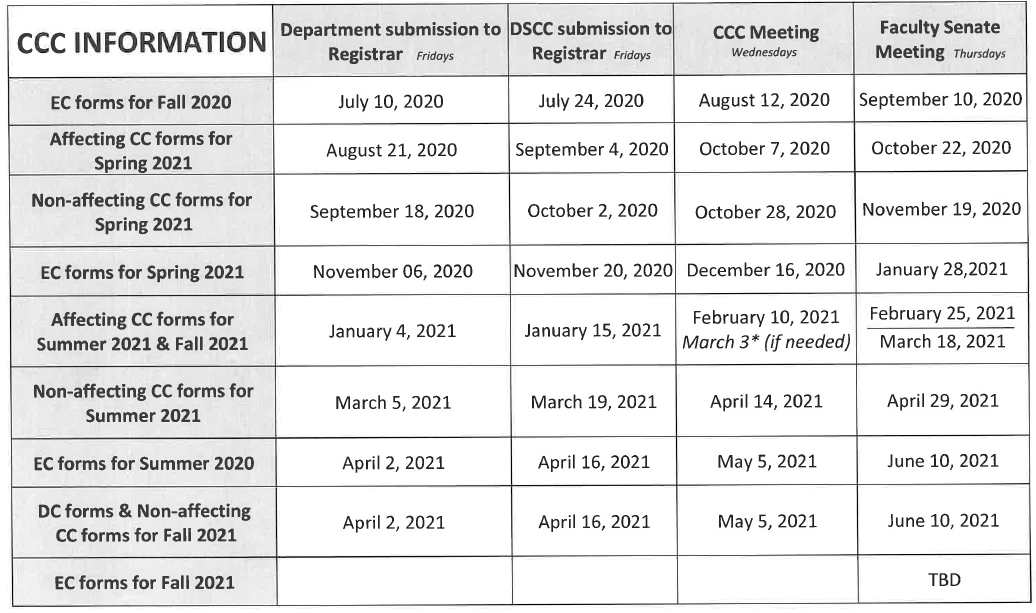 Degree Program Changes (DC) Requested
File: 145.11	BIOINFO-MI : Bioinformatics Minor
File: 11.6	BUS&MS-MI : Business Minor
File: 28.65	CMP SC-BS : Computer Science BS
File: 40.6	E&S COM-MI : Elect & Social Commerce Minor
File: 155.55	EL ENG-BS : Electrical Engineering BS
File: 50.7	ENTPRNS-MI : Entrepreneurship Minor	
File: 138.12	MGMT-MI : Management Minor 
File: 190.1	MUSIC-MI : Music Minor
File: 359	PROPOSED : Aggregates Management CT
File: 335.6	SFTYENG-CT : Safety Engineering
Course Changes (CC) Requested
File: 4720	BUS 1414 : The Inclusive Workplace
File: 4406.8	BUS 5230 : Financial Statement Analysis
File: 507.10	BUS 5360 : Business Operations
File: 2417.1	CER ENG 5230 : Glass Science And Engineering
File: 4279.22	CHEM ENG 3111 : Numerical Computing in Chemical and Biochemical Engineering
File: 4501.6	CHEM ENG 6180 : Advanced Applications of Computational Fluid Dynamics
File: 938.1	COMP SCI 4010 : Seminar
File: 1668.1	ERP 4610 : Customer Relationship Management in ERP Environment
Course Changes (CC) Requested
File: 2527.3	ERP 6610 : Advanced Customer Relationship Management in ERP Environment
File: 2566.8	FINANCE 5160 : Corporate Finance II
File: 2190.10	FINANCE 5260 : Investments I
File: 4499.6	FINANCE 5310 : Financial Technology and Analytics
File: 920.10	IS&T 4654 : Introduction to Web Design and Digital Media Studies
File: 2390.2	IS&T 5680 : Digital Media Development and Interactive Design
File: 445.4	IS&T 6654 : Advanced Web Design and Digital Media Studies
Course Changes (CC) Requested
File: 1614.6	IS&T 6680 : Advanced Digital Web and New Media Development and Interactive Design
File: 4724	MECH ENG 5539 : Modeling Across Scales in Computational Mechanics
File: 2466.1	MUSIC 2111 : Individual Music Instruction III
File: 1983.1	PET ENG 4631 : Applied Reservoir Simulation
File: 79.3	PET ENG 6621 : Advanced Applied Reservoir Simulation
Curriculum committee moves for FS to approve the DC and CC form actions
Discussion: Questions or comments?
For Informational Purposes; No Senate Approval Required
Experimental Course (EC) Requests
File: 4722	CIV ENG 6001.007 : Characterization and Modeling of Cement-Based Materials
File: 4721	COMP ENG 6001.006 : Adaptive Resonance Theory and Applications
File: 4723	MECH ENG 5001.005 : Neuromechanics of Human Movement
File: 4734	MUSIC 2001.004 : The Heart of Rock n' Roll
File: 4715	STAT 5001.003 : Computational Bayesian Methods using Python
For Informational Purposes; No Senate Approval Required
Experimental Course (EC) Requests
File: 4719	STAT 5001.004 : Design and Analysis of Clinical Trials
File: 4717	STAT 5001.005 : Foundations of Statistical Learning
File: 4718	STAT 5001.006 : Design and Analysis of Epidemiologic Studies
File: 4716	STAT 5001.007 : Statistical Shape Analysis
File: 4711	STAT 5001.008 : Topological Data Analysis